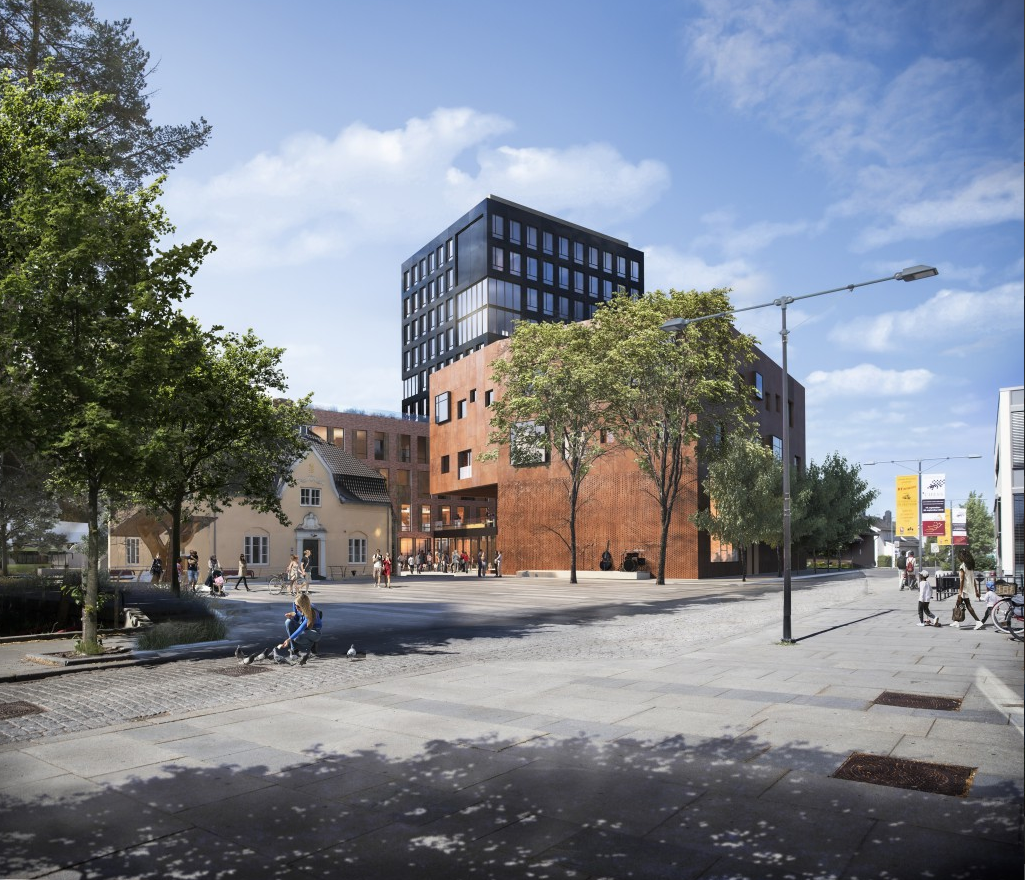 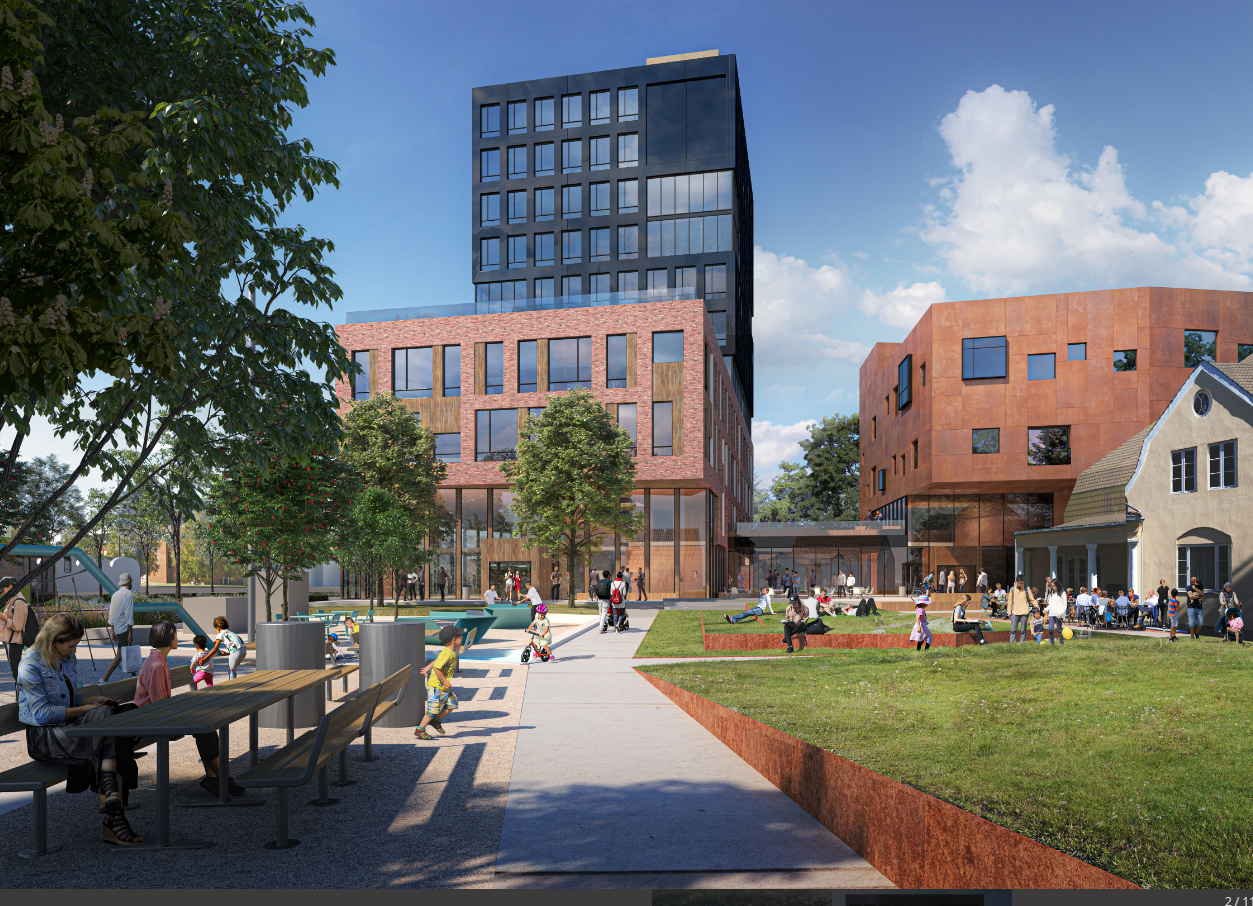 Buss terminalen, helsehus og EKKO Lillestrøm
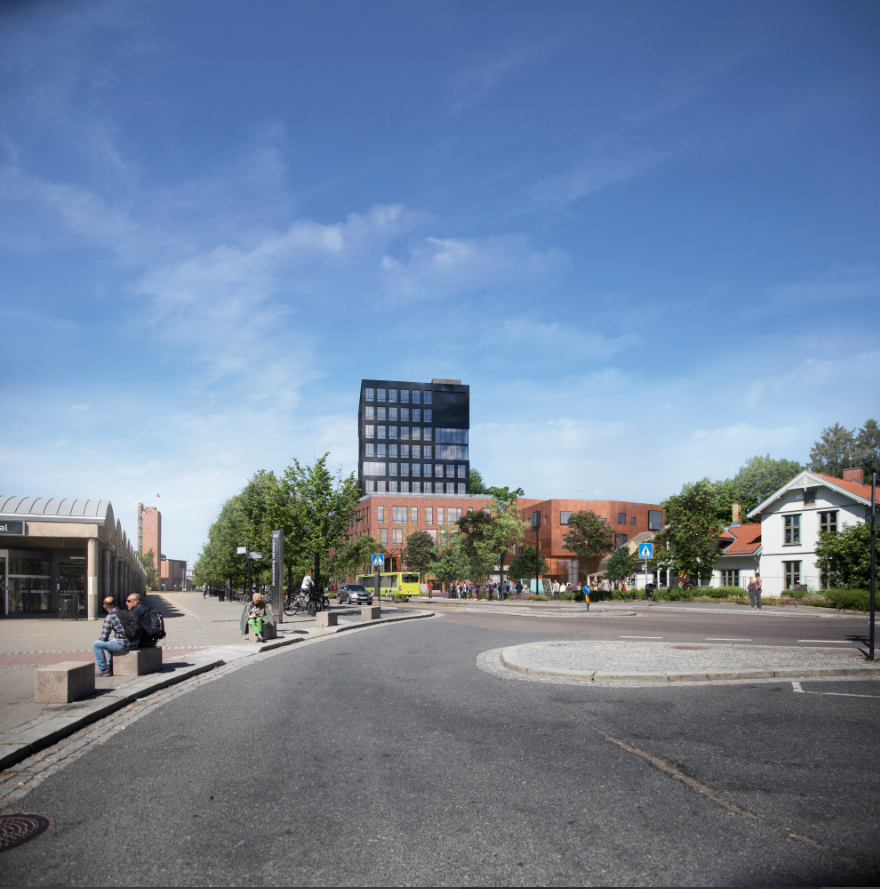 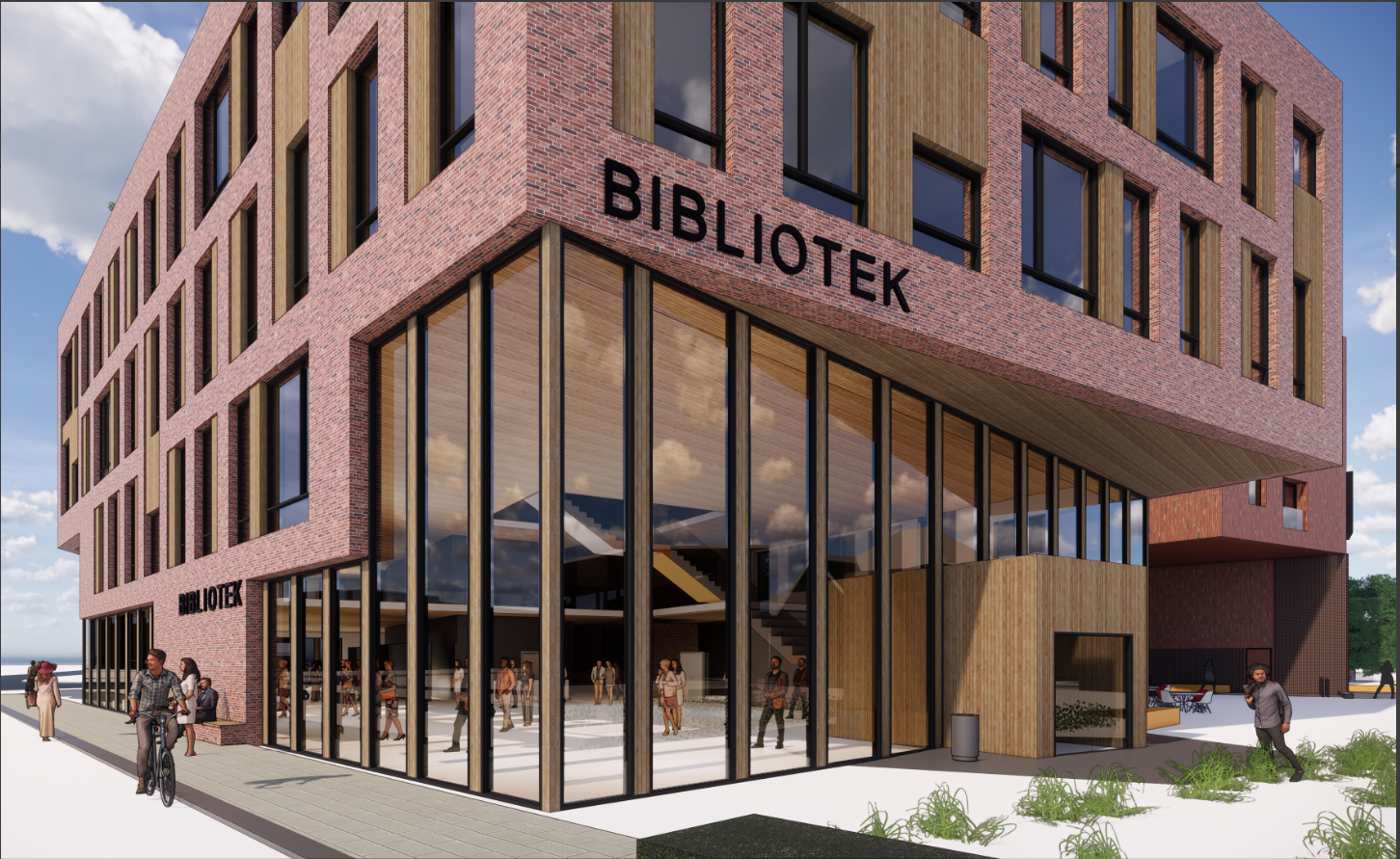 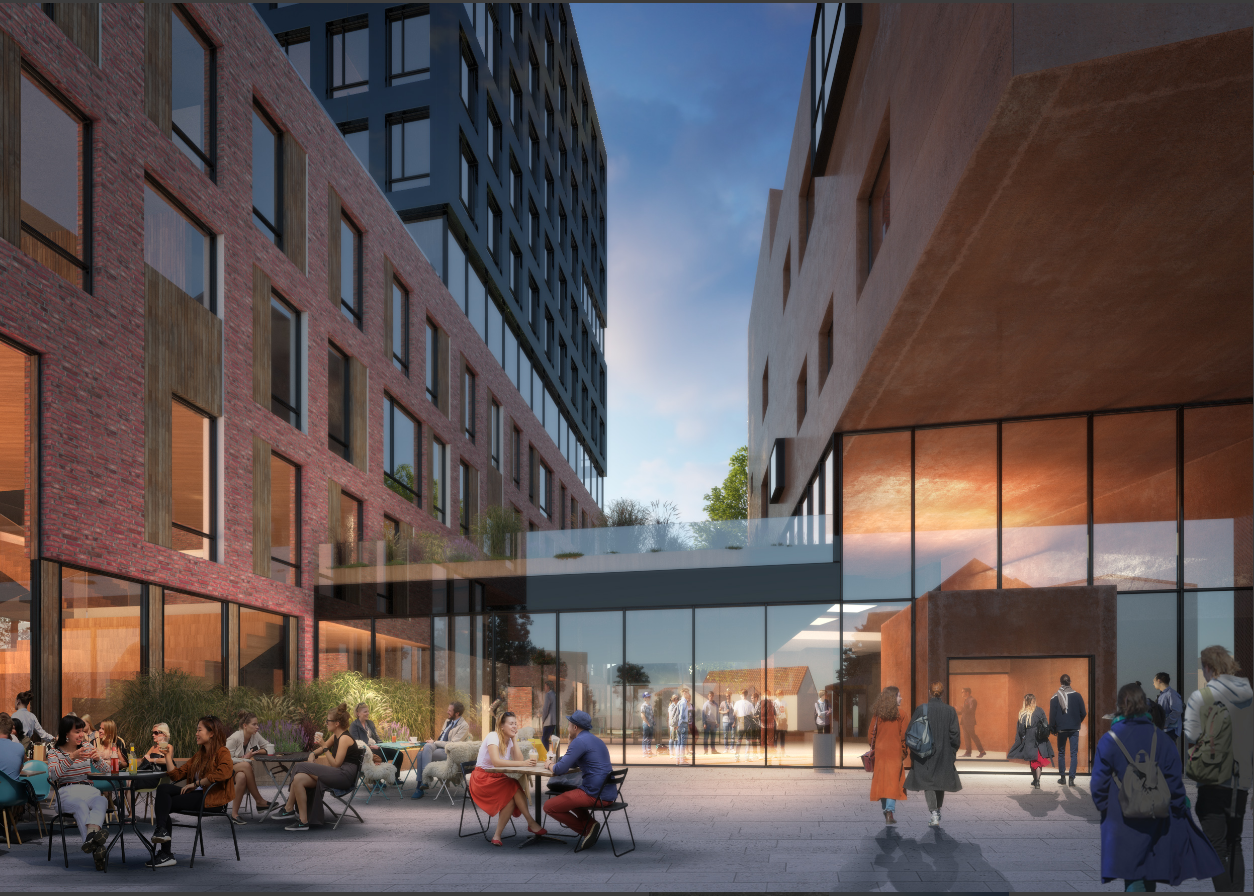 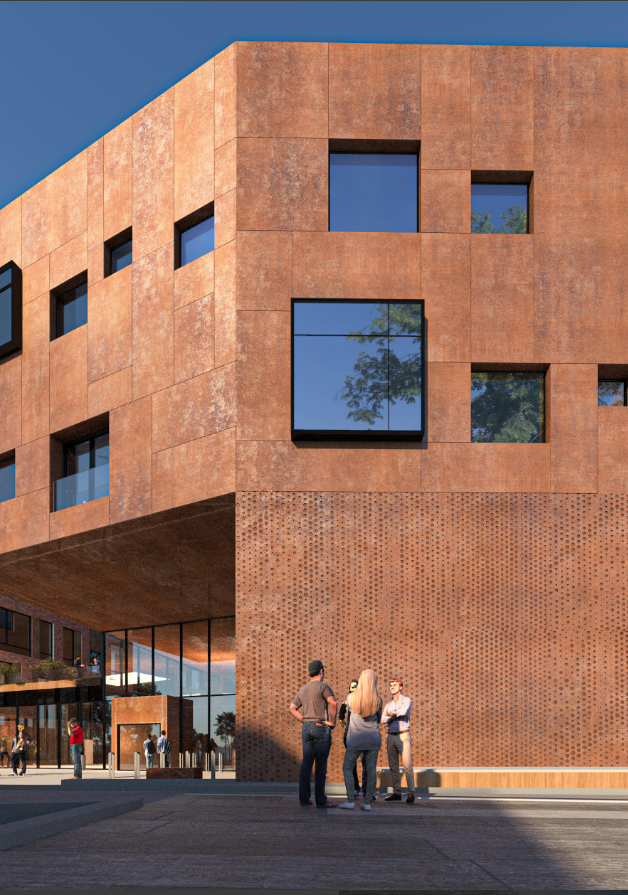 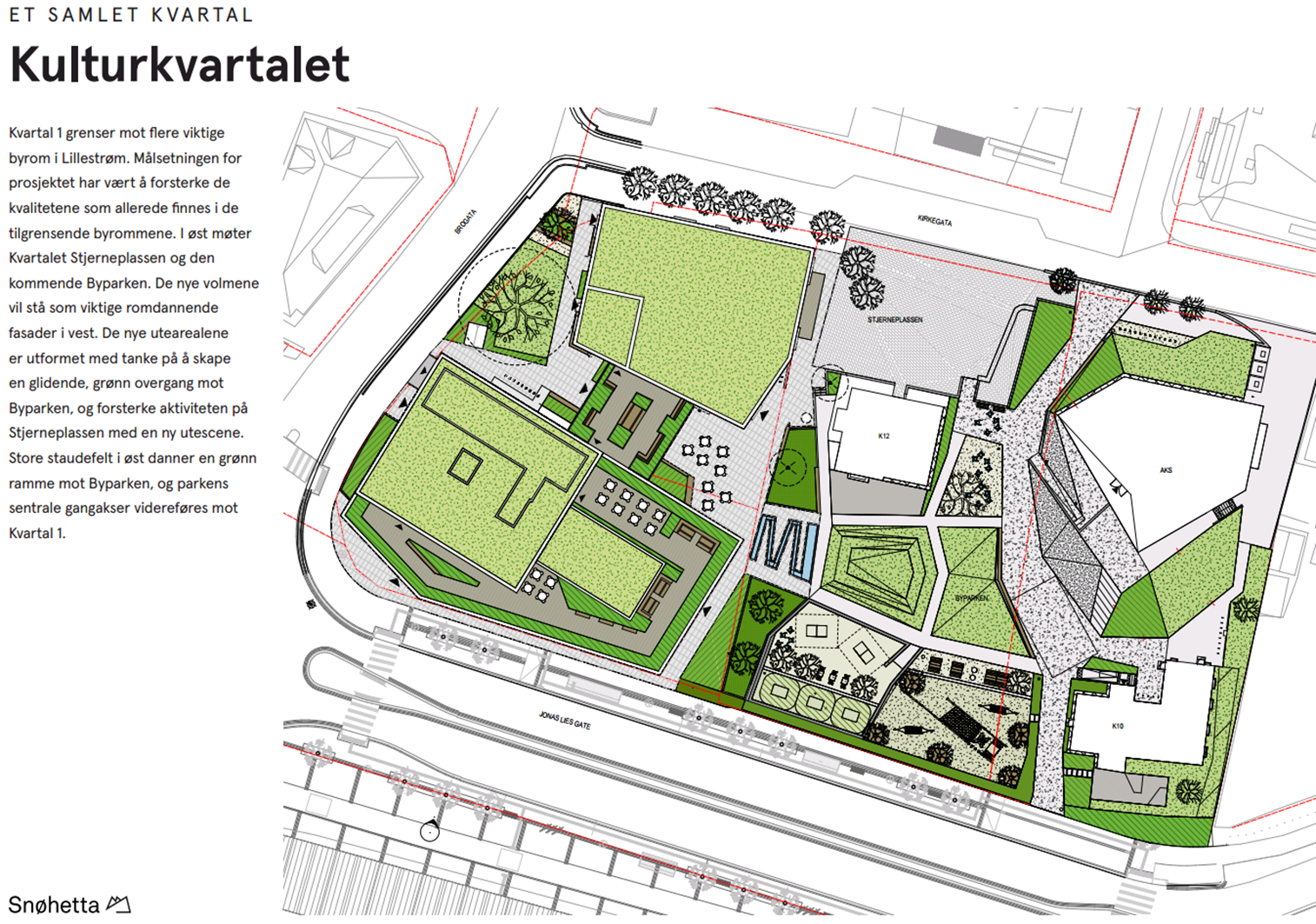 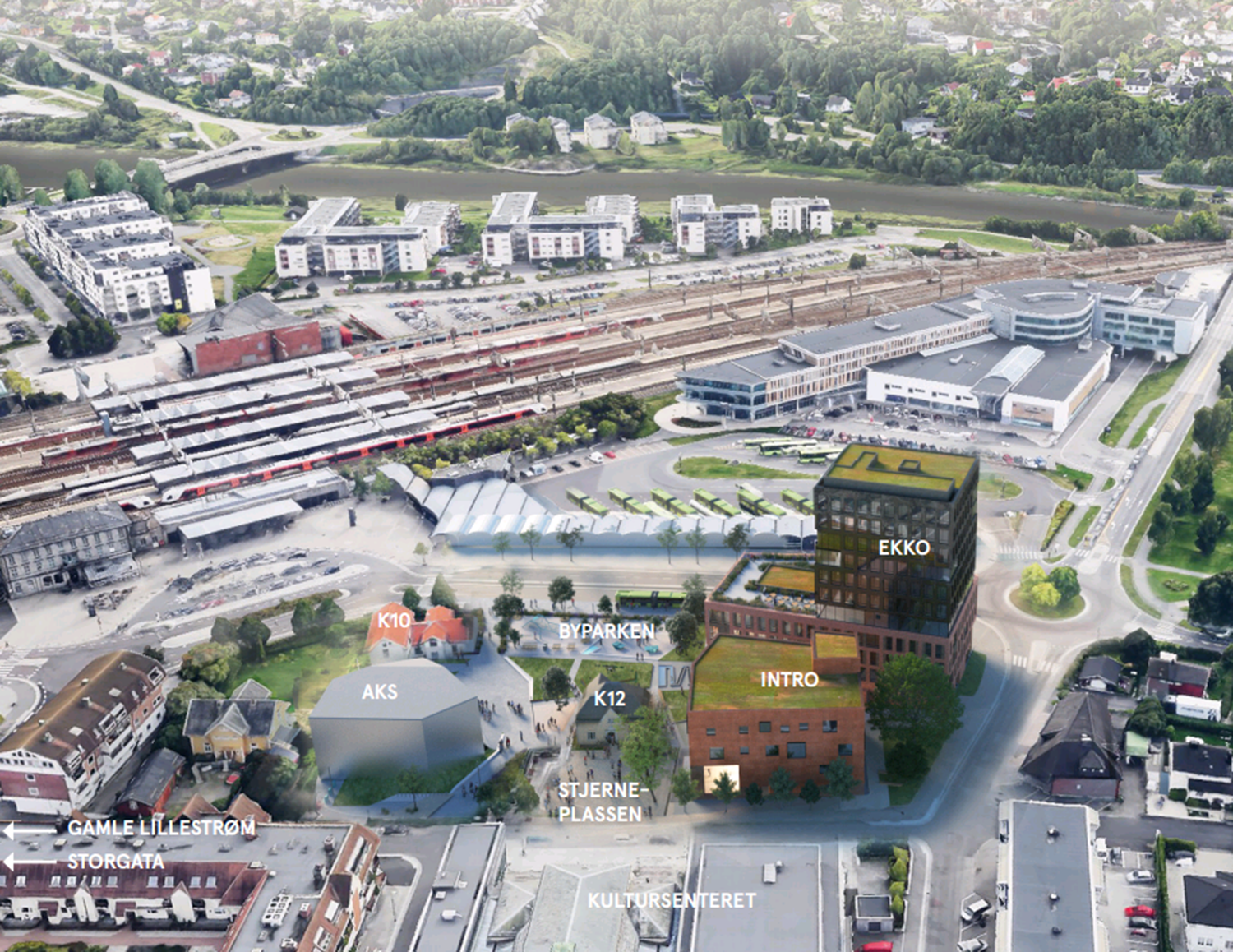